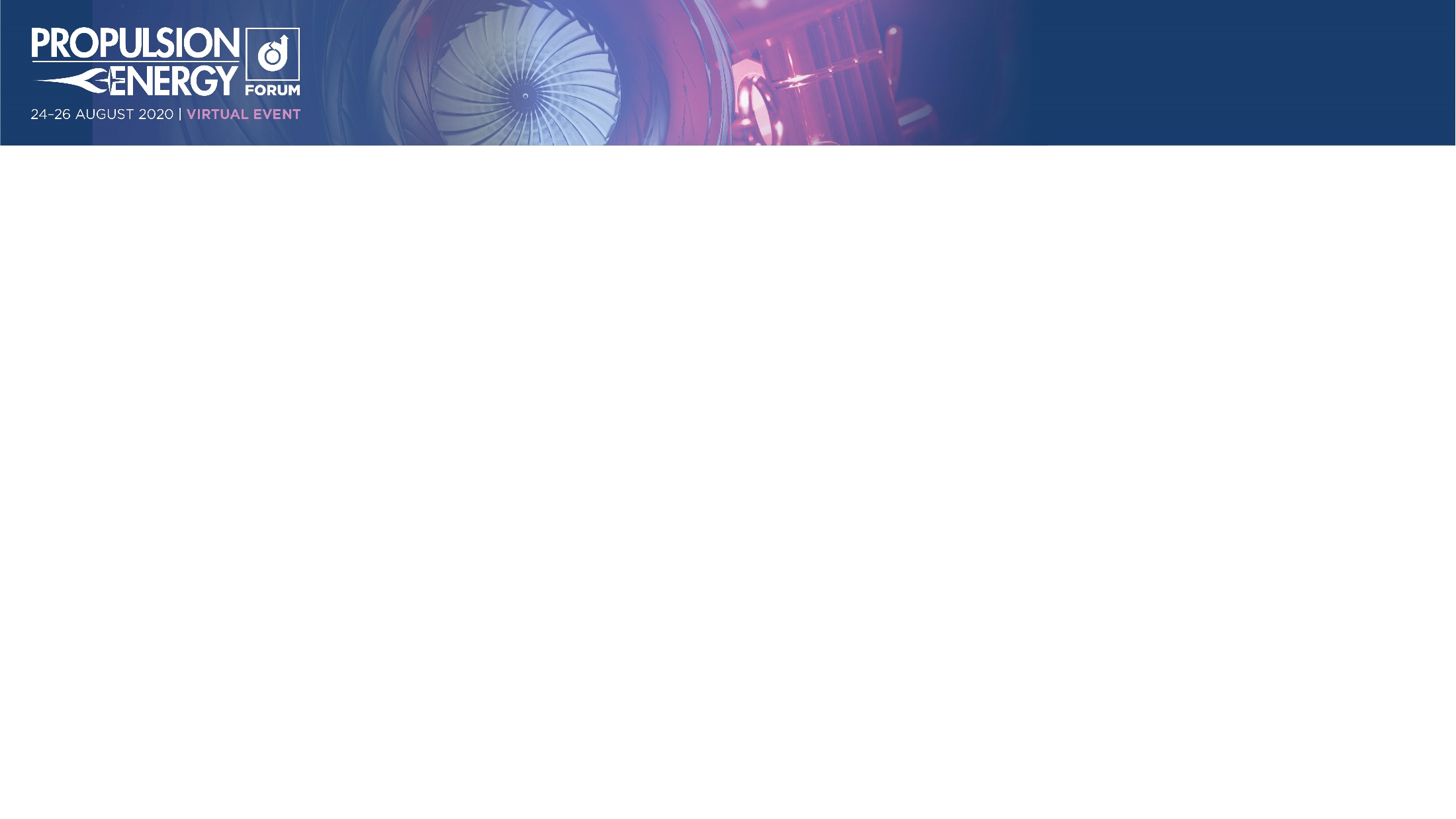 Technical Session Q&A:SESSION NAME, SESSION #
For an optimal experience, we ask you to please mute your microphone.
To submit questions:
Use chat to submit questions to a presenter OR
Raise your hand in the system and a host will call on you
Thank you!
[Speaker Notes: 1301 HRS

SAM

Welcome everyone to the AIAA Town Hall to discuss Virtual Aviation Forum. My name is Samantha Magil, Event Program Executive at AIAA. I will moderate today's Town Hall where we'll share a Preview of the Virtual AVIATION Portal, How you can Participate as a Technical Presenter, and Options for Recording Presentations with Audio Narration. Finally, we will reserve 15 – 20 minutes to answer questions during our Moderated Q&A.]
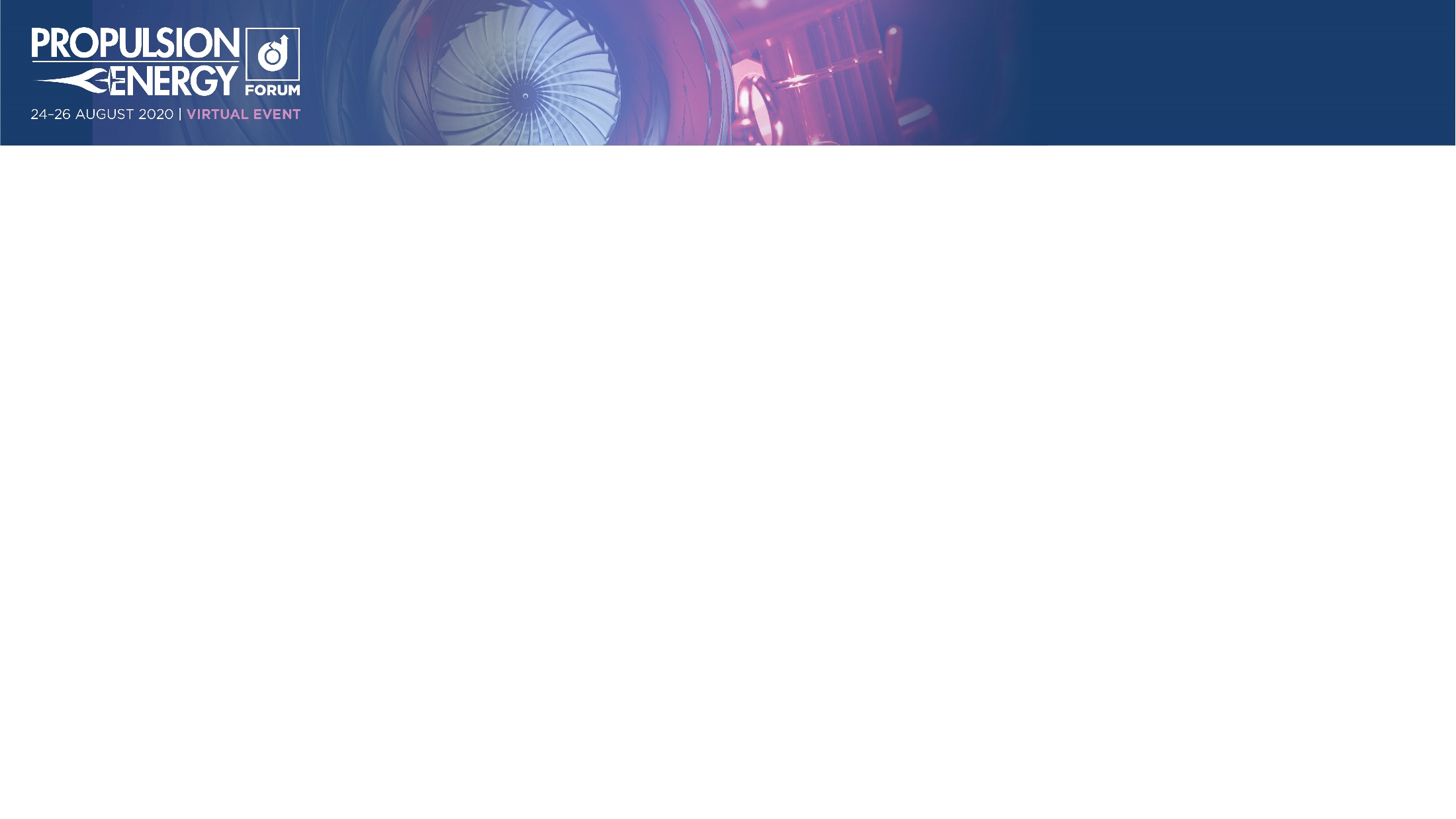 Technical Session Q&A:SESSION NAME, SESSION #
Session Co-Chairs:
Presenters & Presentations:
1)
2)
3)4)
5)
[Speaker Notes: 1301 HRS

SAM

Welcome everyone to the AIAA Town Hall to discuss Virtual Aviation Forum. My name is Samantha Magil, Event Program Executive at AIAA. I will moderate today's Town Hall where we'll share a Preview of the Virtual AVIATION Portal, How you can Participate as a Technical Presenter, and Options for Recording Presentations with Audio Narration. Finally, we will reserve 15 – 20 minutes to answer questions during our Moderated Q&A.]